Анна Андреевна Ахматова. Слово поэтессы
«Я научилась просто, мудро жить…»
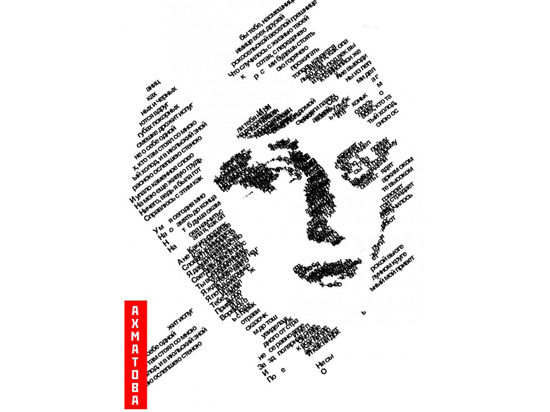 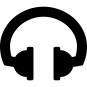 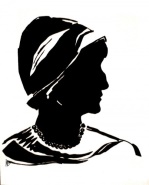 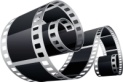 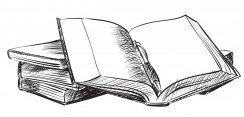 Электронные ресурсы
Биография
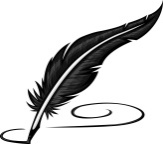 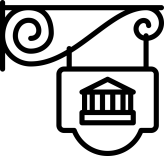 Сборники стихов
Музей - Квартира
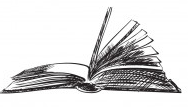 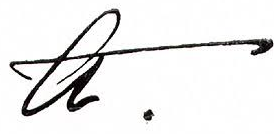 О Поэтессе
«…И стих уже звучит, задорен, нежен, на радость вам и мне.»
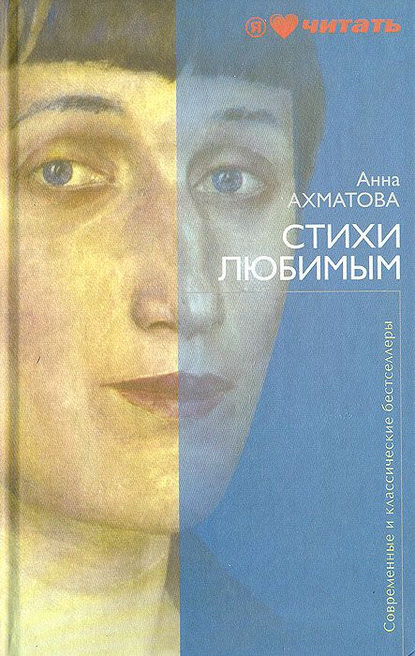 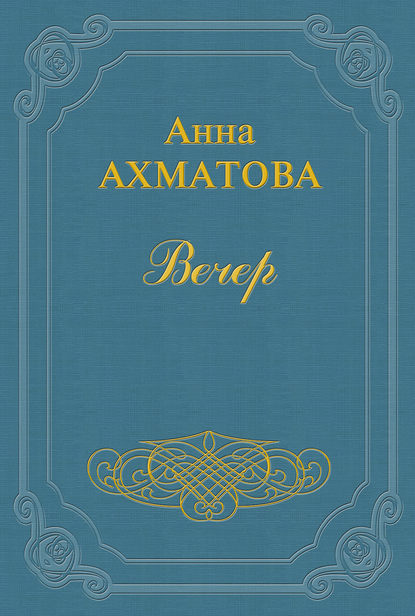 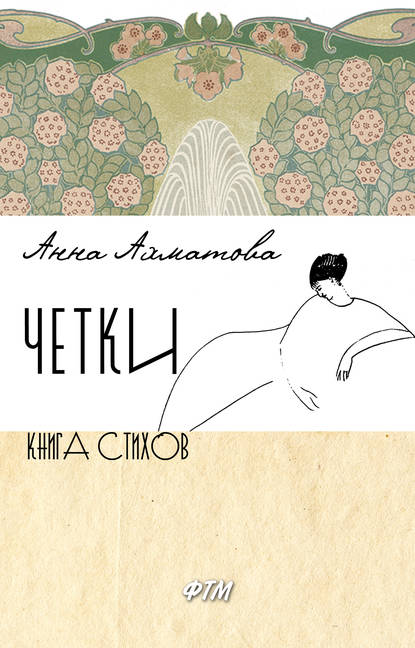 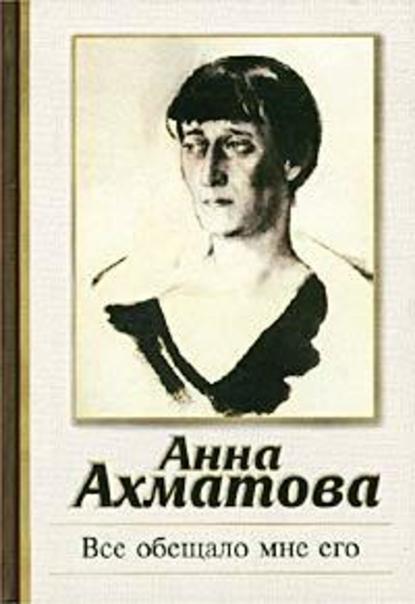 Чётки
Стихи любимым
Все обещало мне его
Вечер
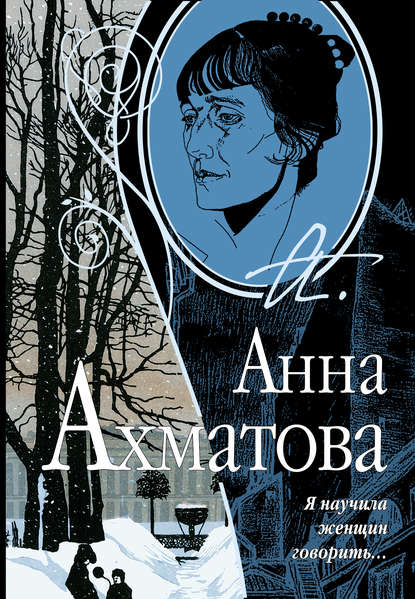 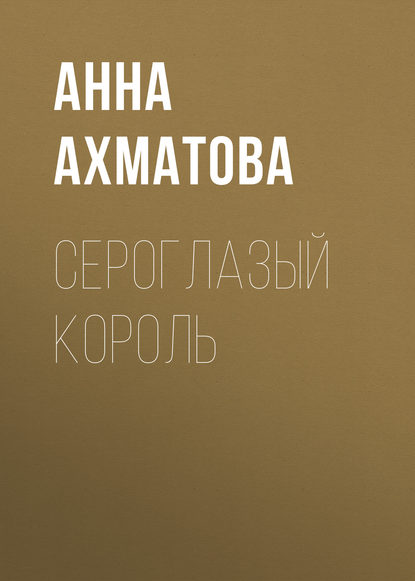 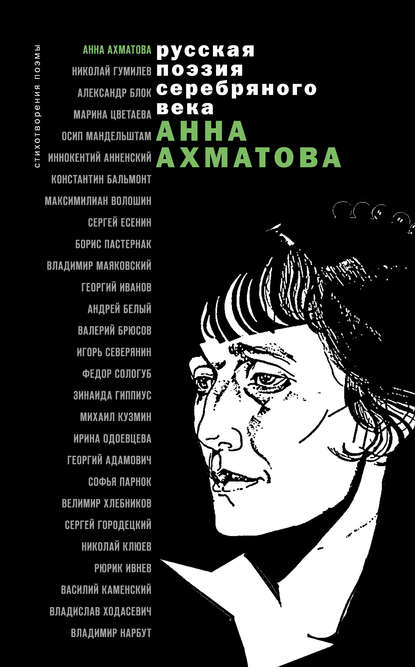 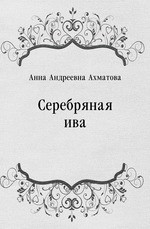 Стихотворения 
         и поэмы
Серебряная ива
Я научила женщин
              говорить
Сероглазый король
«О, Муза плача, прекраснейшая из муз…»
М. Цветаева
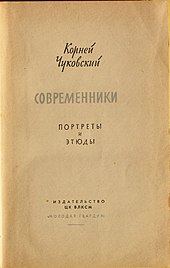 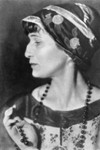 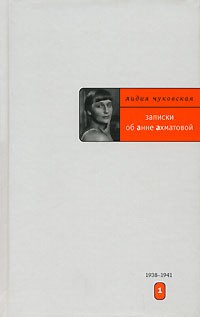 К.И. Чуковский
«Современники»
Вячеслав Иванов 
"Беседы с Анной Ахматовой"
Лидия Чуковская 
"Записки об Анне Ахматовой"
«В то время я гостила  на  земле,
  	                   Мне дали имя при крещенье – Анна…»
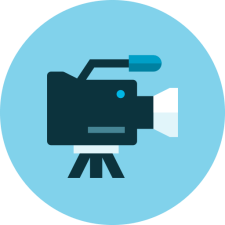 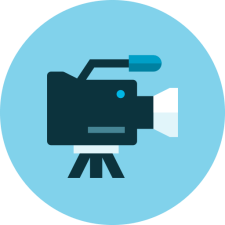 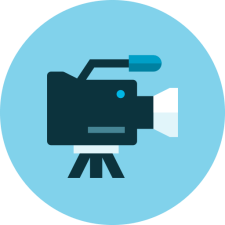 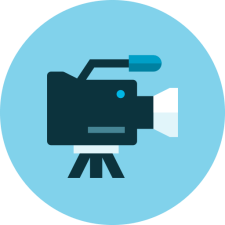 "Анна Ахматова. Вечное присутствие". Документальный фильм
"50 лет без Ахматовой".
Документальный
 фильм
"Луна в зените"- фильм об Анне Ахматовой.
Ахматова Анна
 «Я пришла сюда, бездельница…»
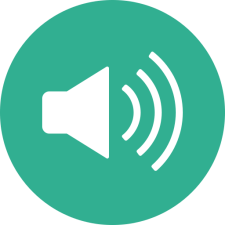 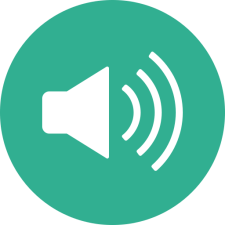 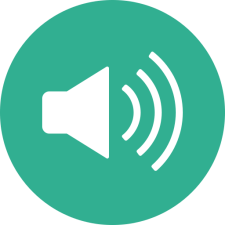 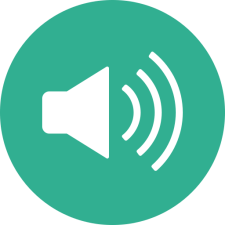 Анна Ахматова «Мужество».
Читает Ирина Апексимова.
Анна Ахматова читает стихотворение «Муза».
Анна Ахматова. Стихи. Авторское чтение.
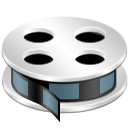 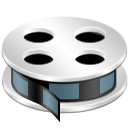 Аудиозаписи
Анны Ахматовой
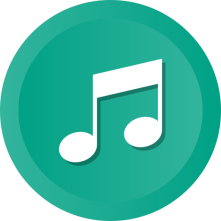 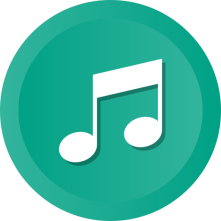 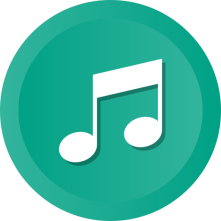 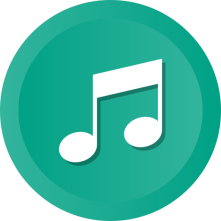 Елена Камбурова «Приходи на меня посмотреть».
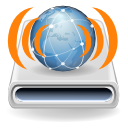 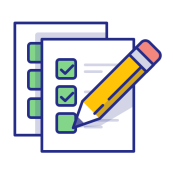 Знаменитый тест личности от Анны Ахматовой.
Песни на стихи Анны Ахматовой
Информационные ресурсы
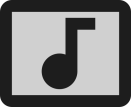